ISTITUTO COMPRENSIVO C.GOLDONI SCUOLA DELL’INFANZIA LORIS MALAGUZZI
VIA TOSCANA 2 
MARTELLAGO 
VENEZIA 

Tel.041 5403025
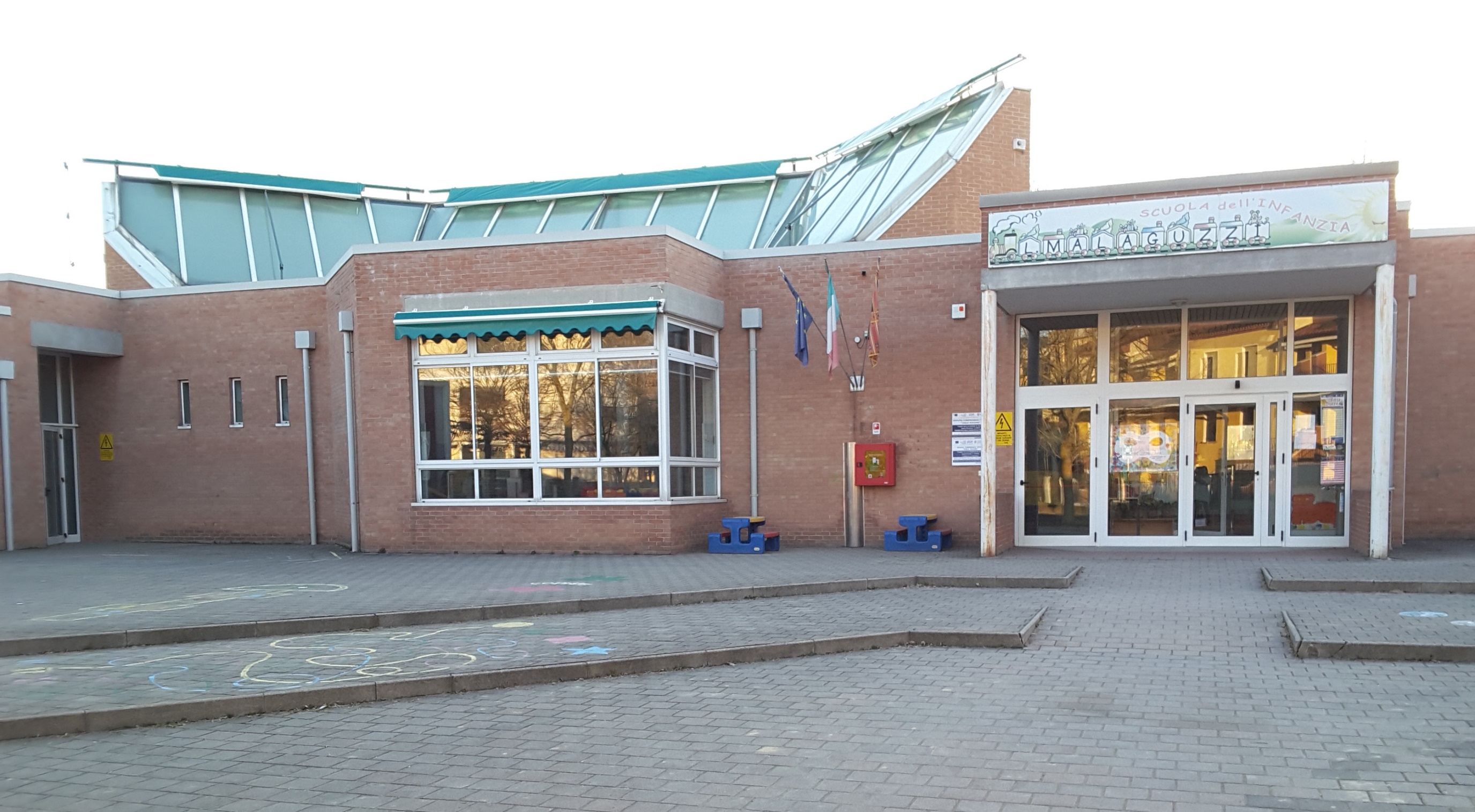 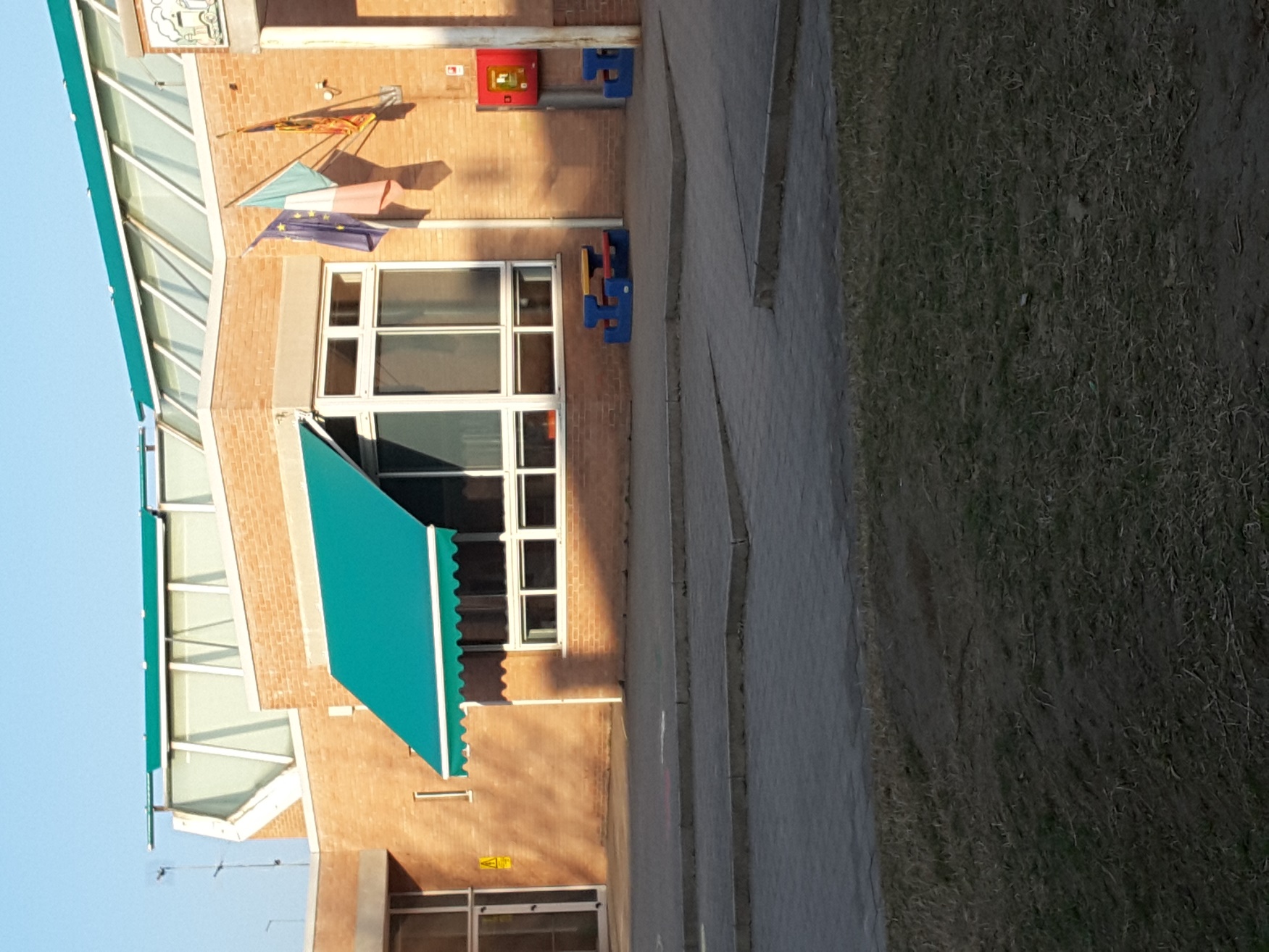 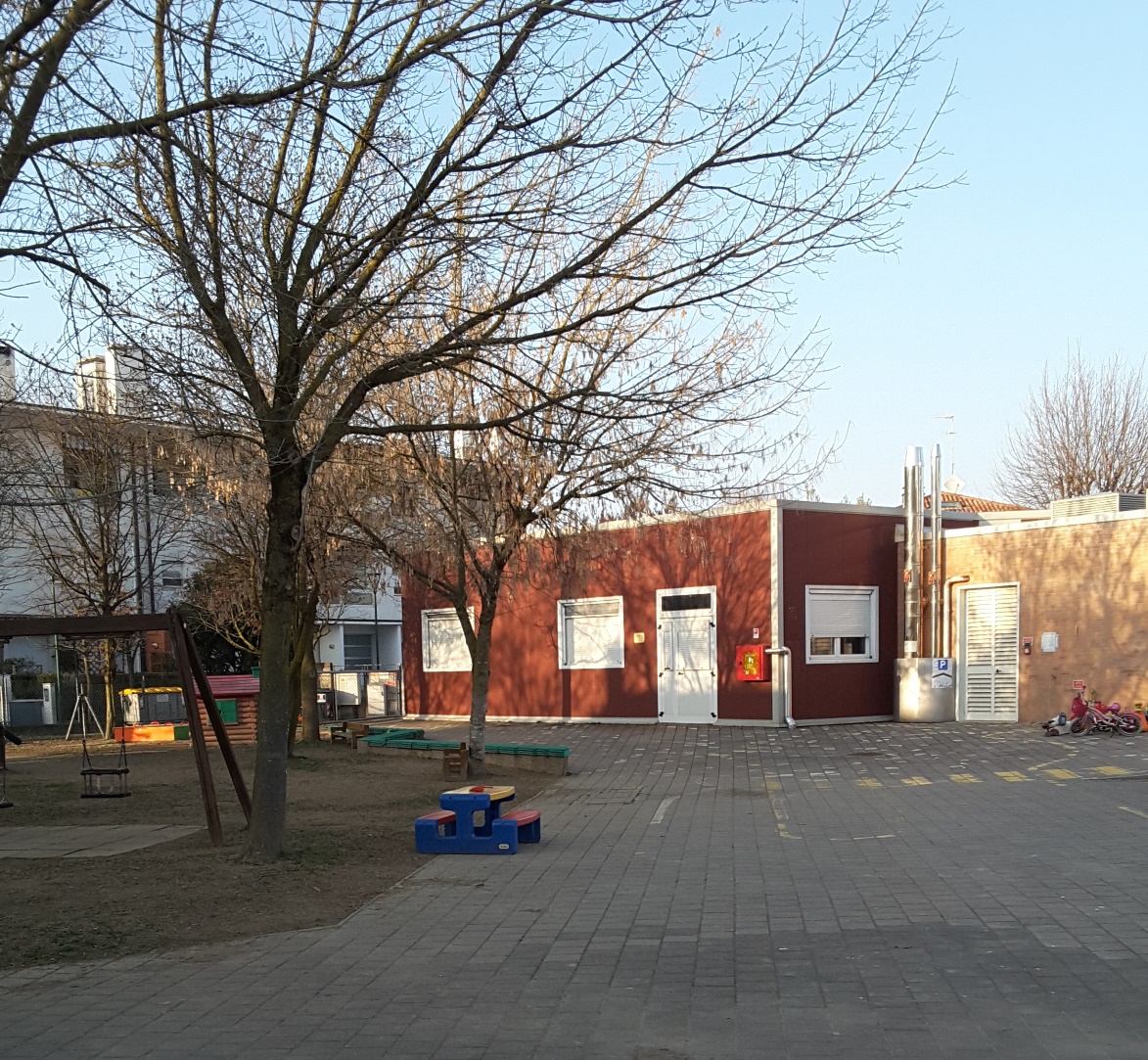 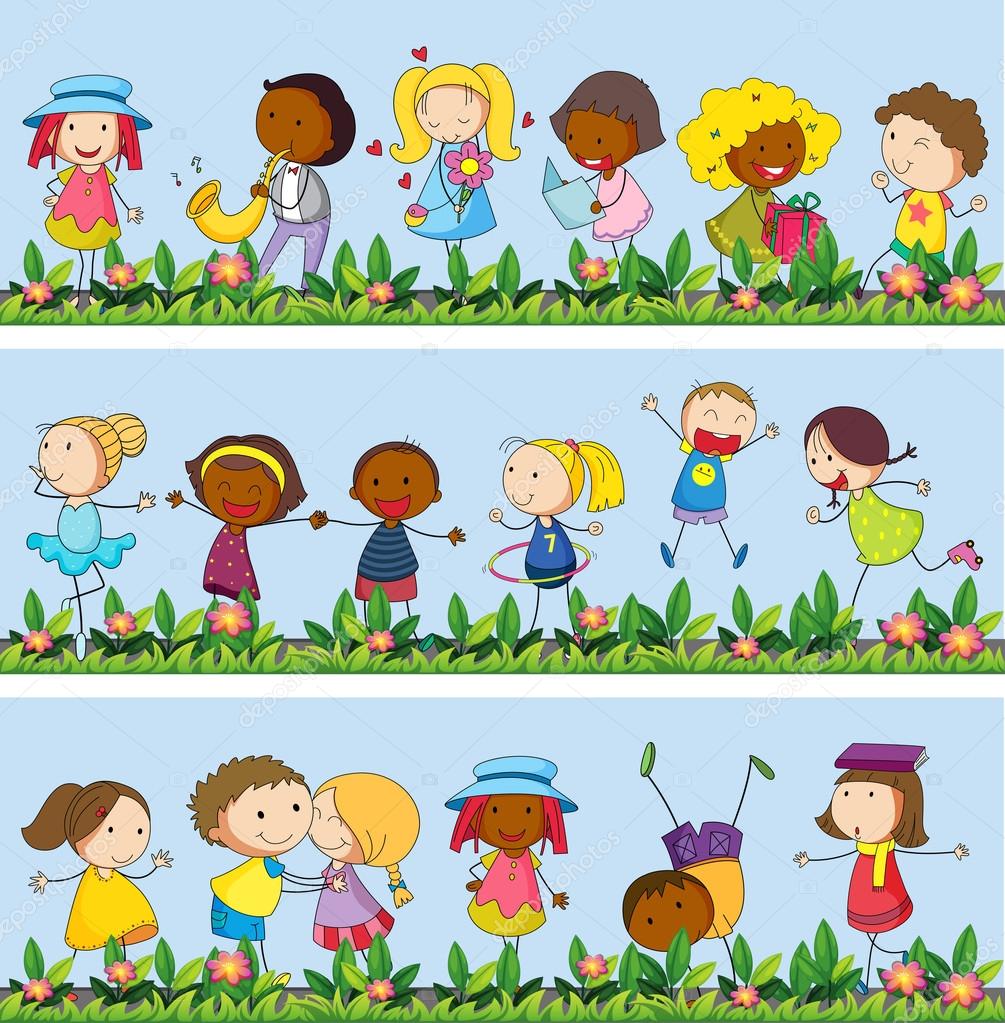 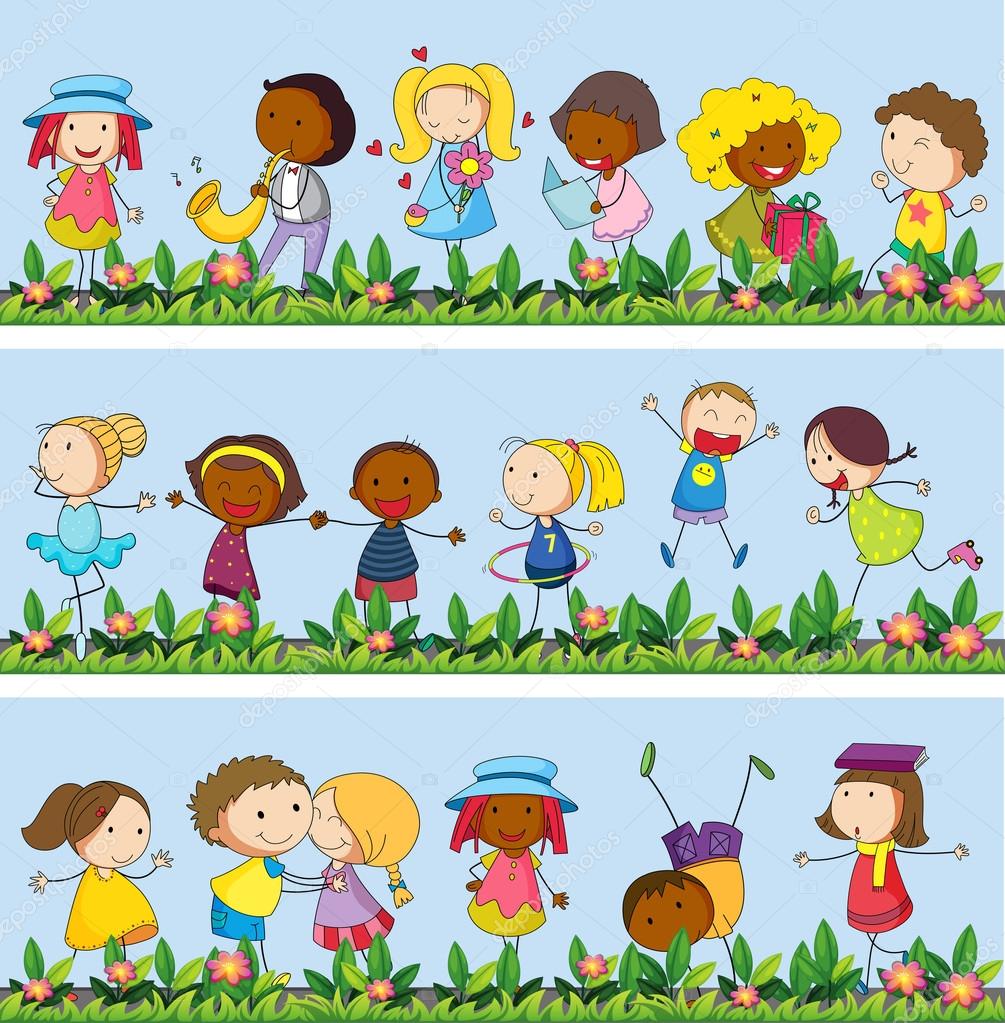 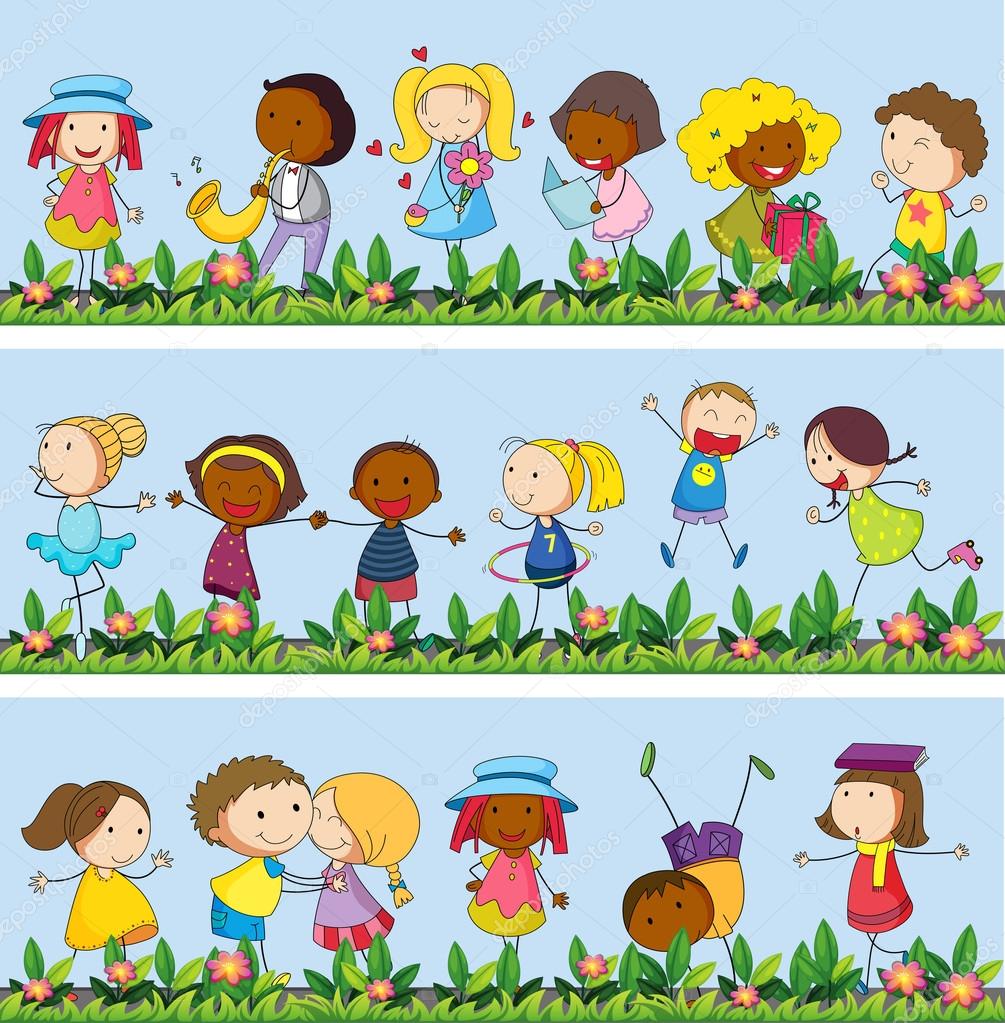 LA SCUOLA DELL’INFANZIA È LA PRIMA SCUOLA DEI BAMBINI E DELLE BAMBINE
Nella scuola dell’infanzia L. Malaguzzi sono adottate pratiche educative che pongono il bambino al centro del proprio apprendimento. Il bambino viene stimolato a fare, ad agire e a pensare attraverso situazioni concrete che lo coinvolgono fisicamente ed emotivamente. Situazioni che lo conducono di esperienza in esperienza ad aumentare e approfondire le sue conoscenze (sapere) e le sue competenze (saper fare).
In tale scuola si cura:
L’accoglienza. Il sentirsi attesi e lo star bene dentro al contesto di relazioni e di esperienze.
L’identità. Passaggio dall’identità familiare all’identità sociale e culturale.
L’autonomia. Muoversi con disinvoltura e autosufficienza per gestire momenti diversi della giornata.
L’educazione alla cittadinanza. Scoprire gli altri, i loro bisogni. Riconoscere diritti e doveri.
La conquista della capacità di lavorare e riflettere sulle esperienze vissute utilizzando linguaggi diversi, quelli che il pedagogista L. Malaguzzi chiamava 
“I 100 linguaggi dei bambini”.
IL NOSTRO GIARDINO
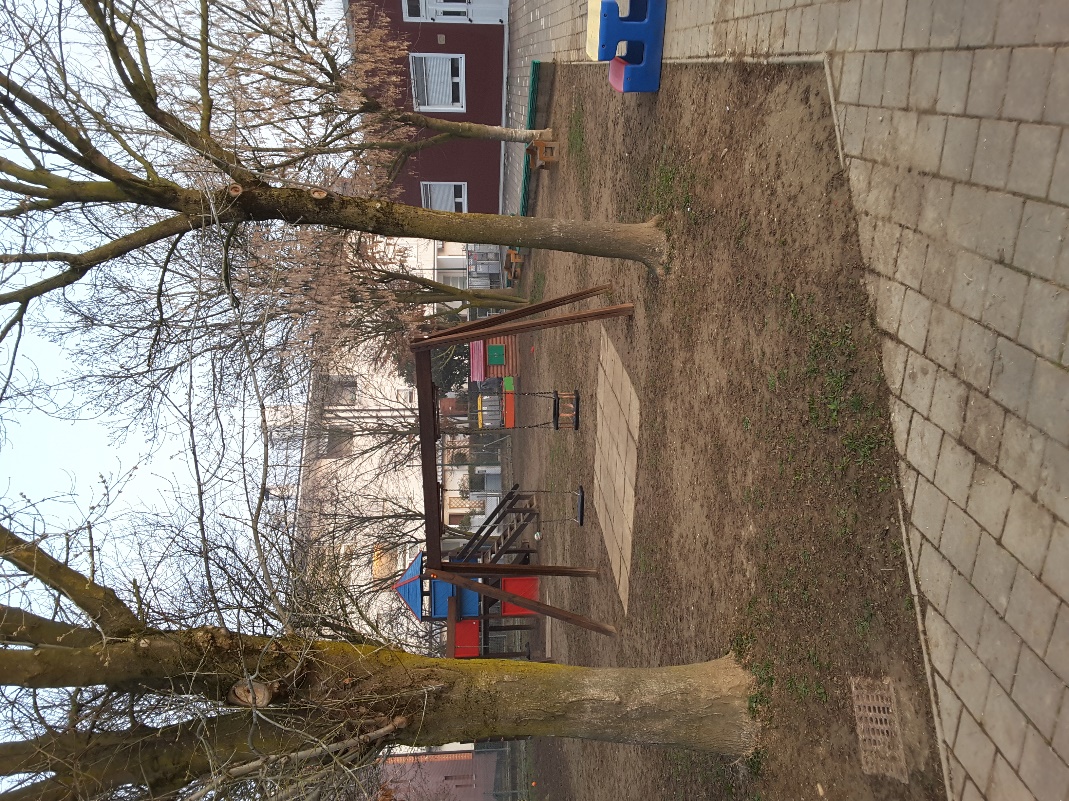 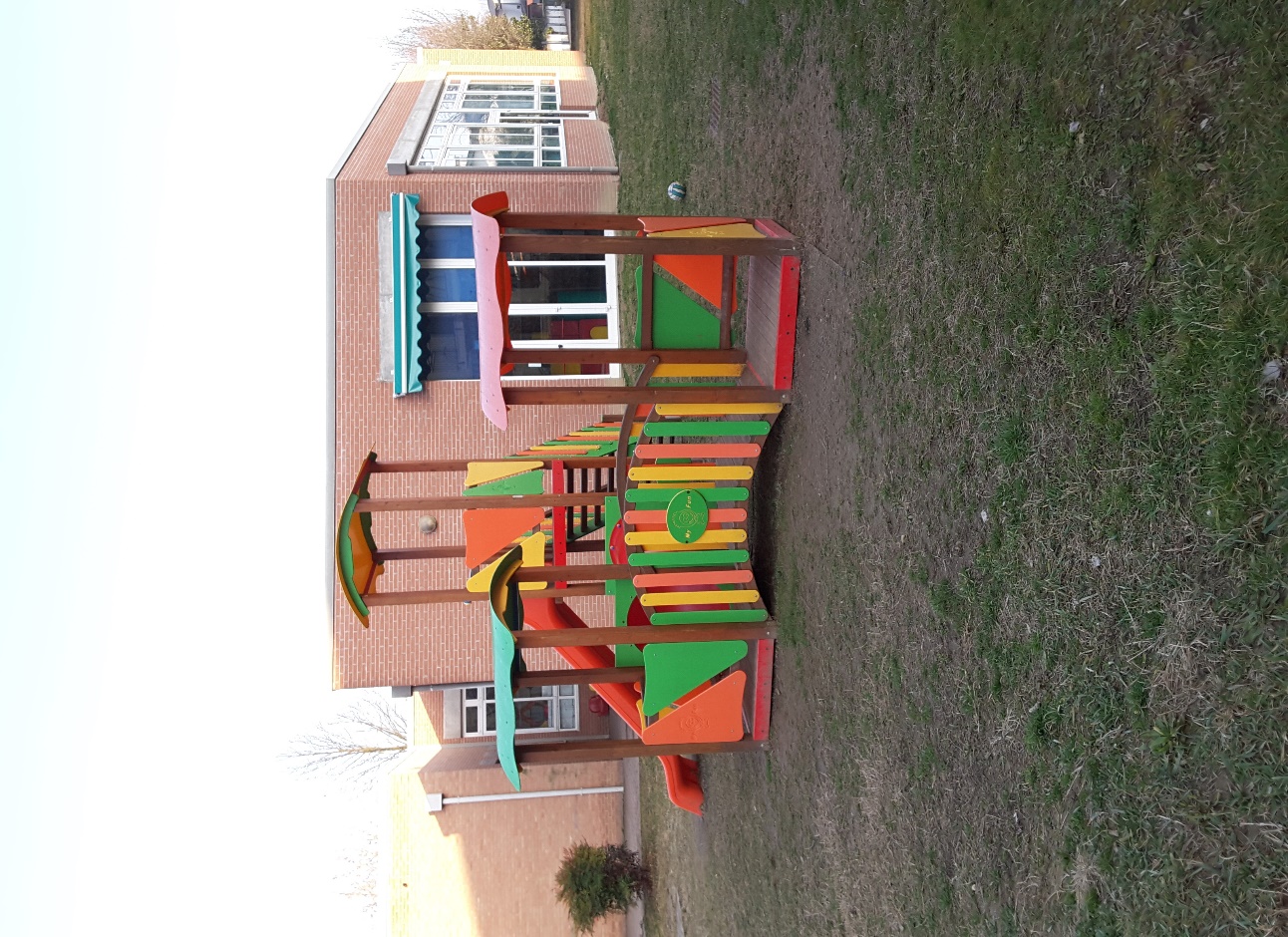 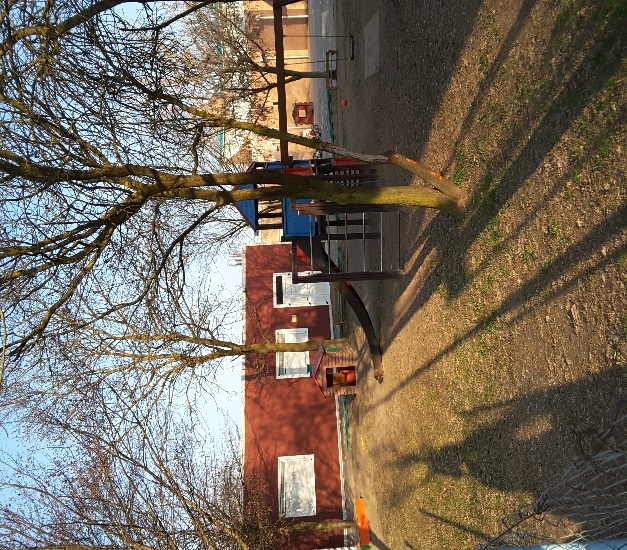 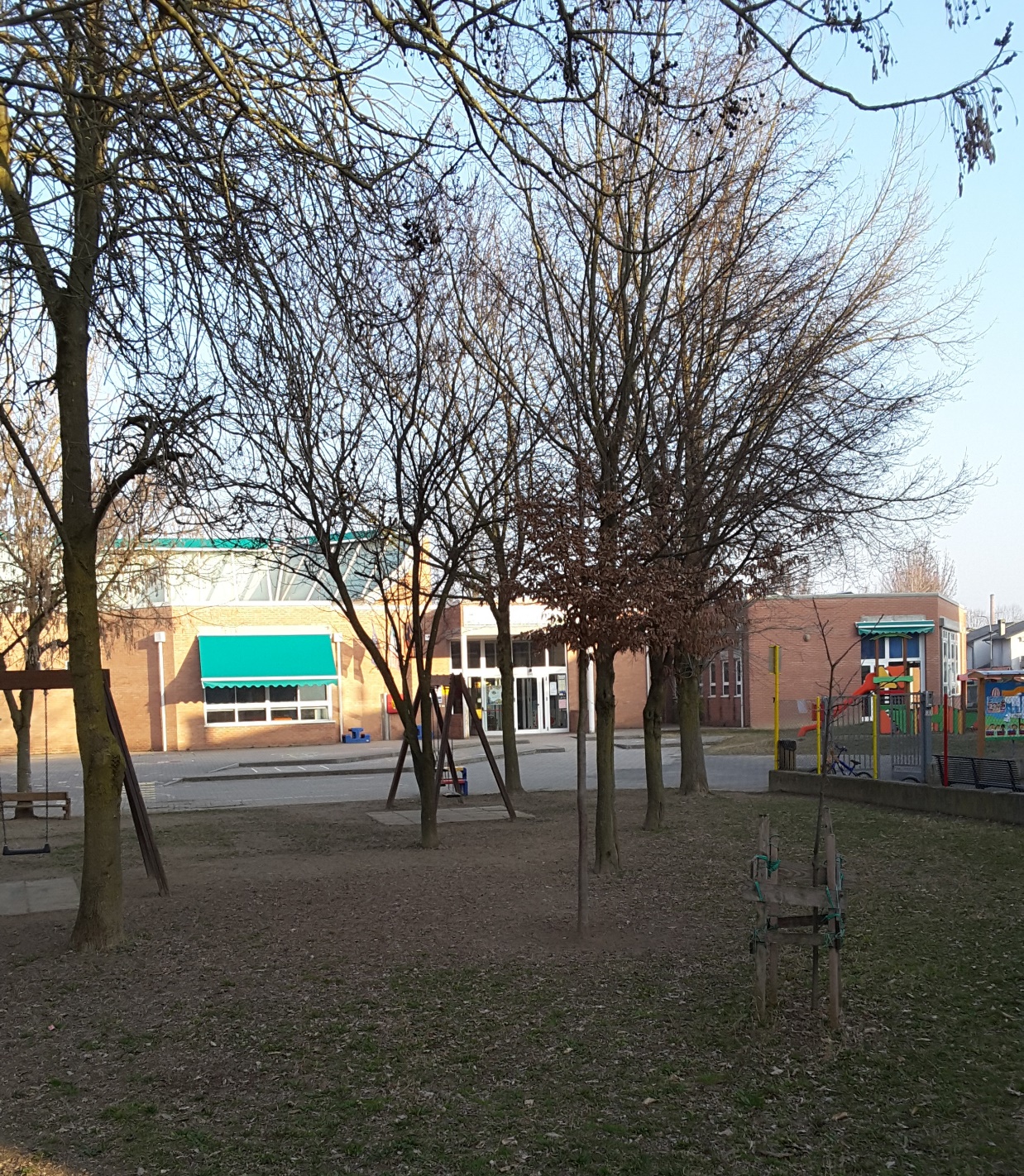 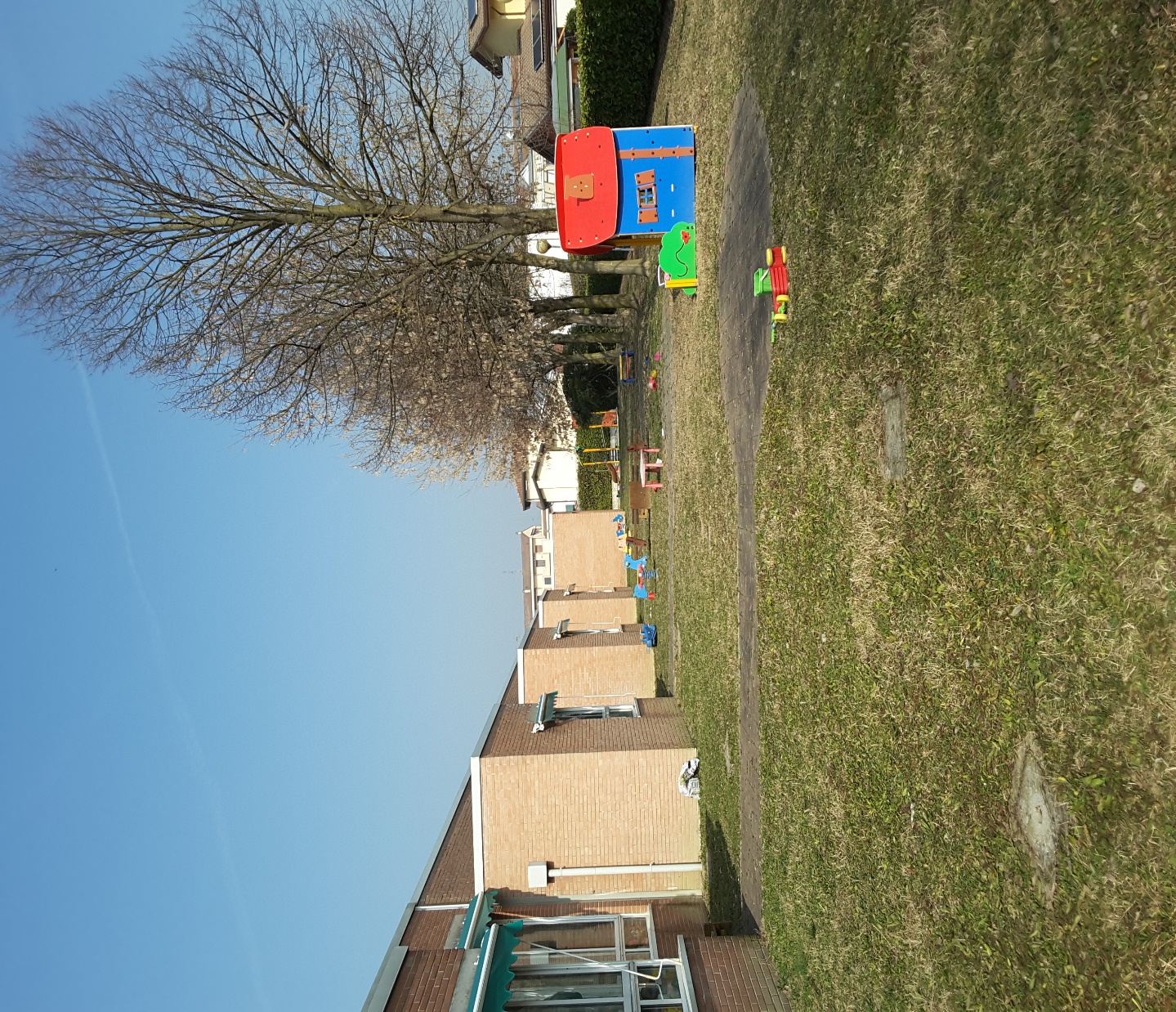 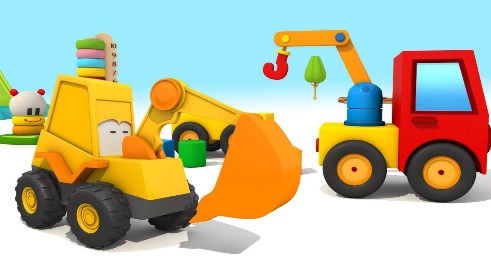 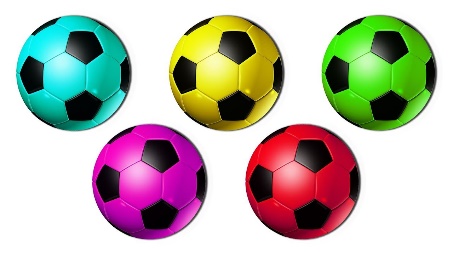 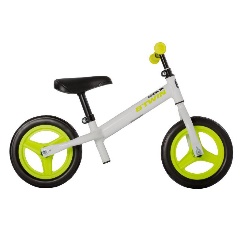 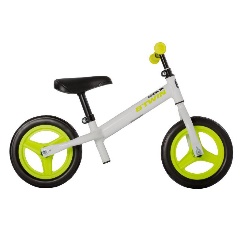 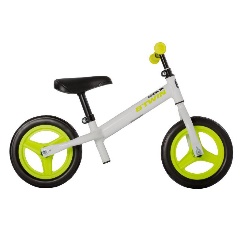 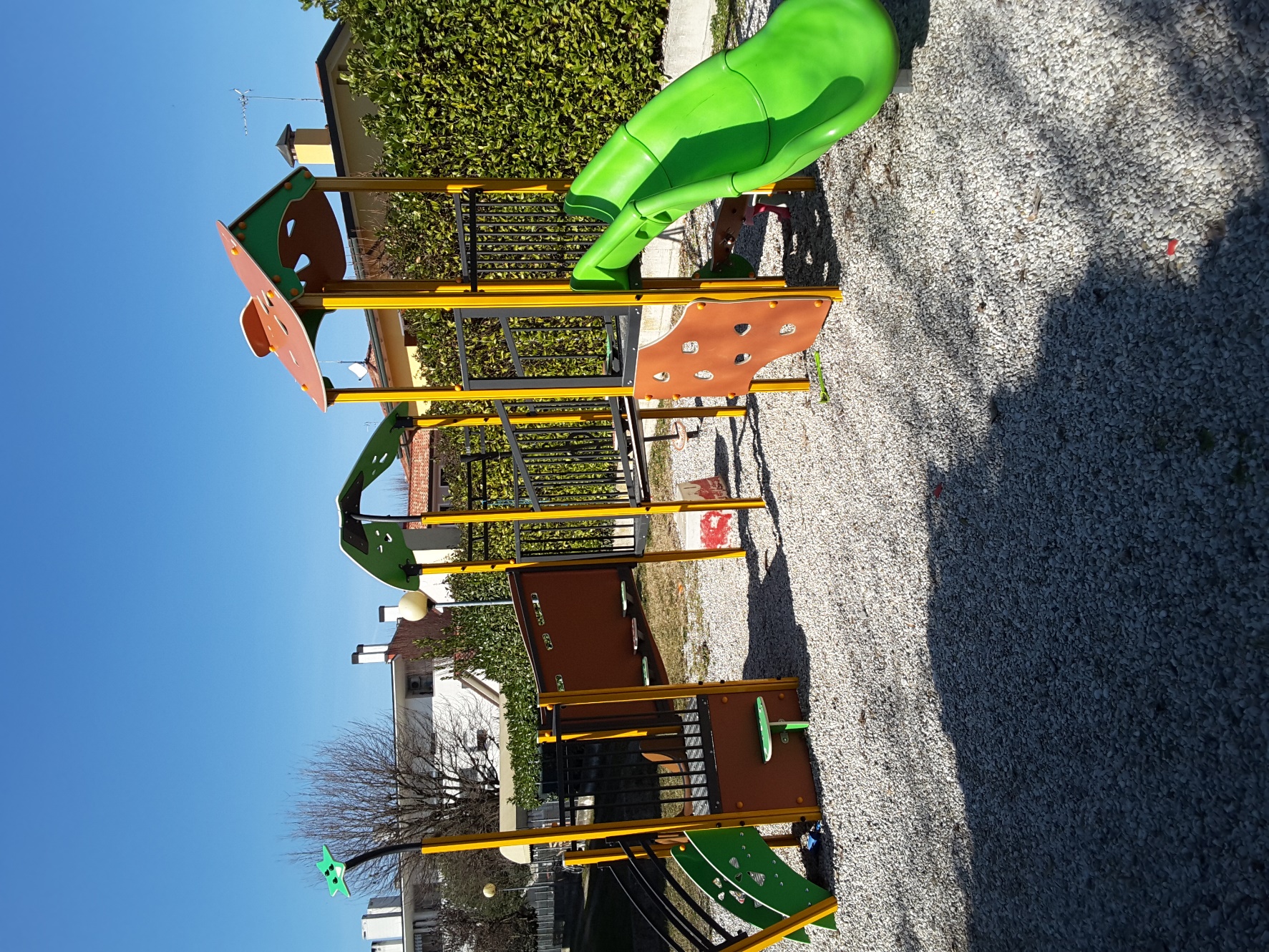 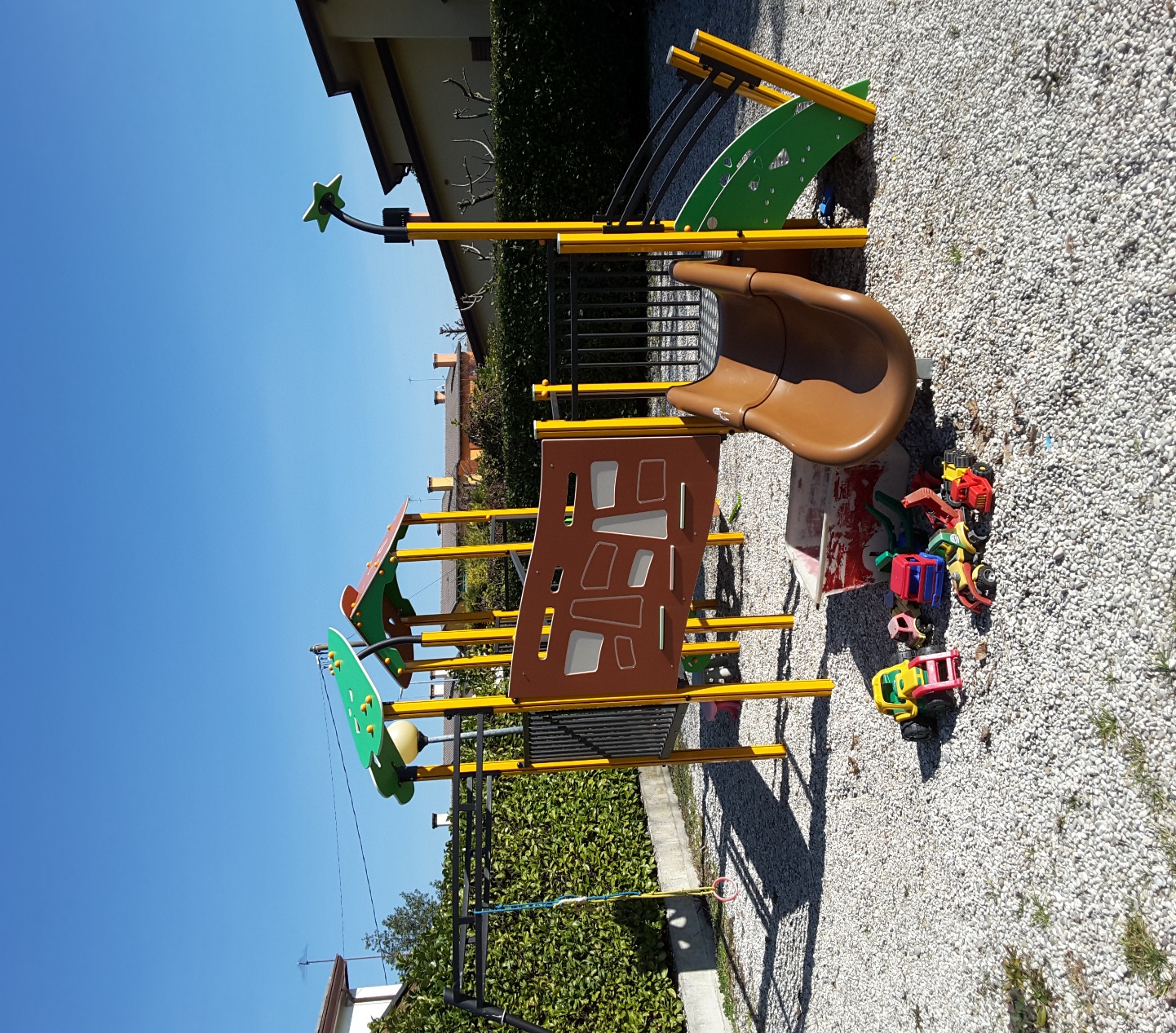 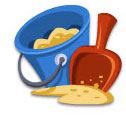 …E IL NOSTRO GIARDINO,IN OGNI STAGIONE, DIVENTA UNO SPAZIO PER GIOCARE, ESPLORARE,CONOSCERE E SPERIMENTARE !!!
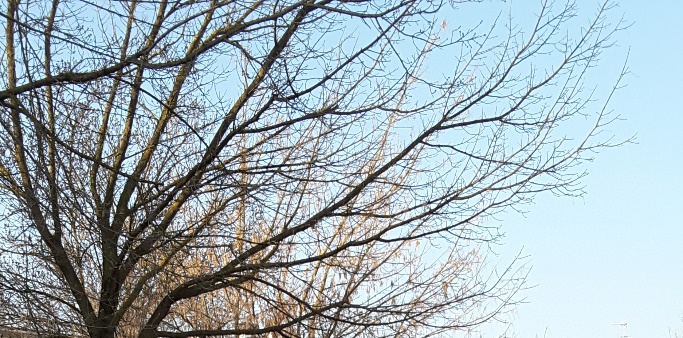 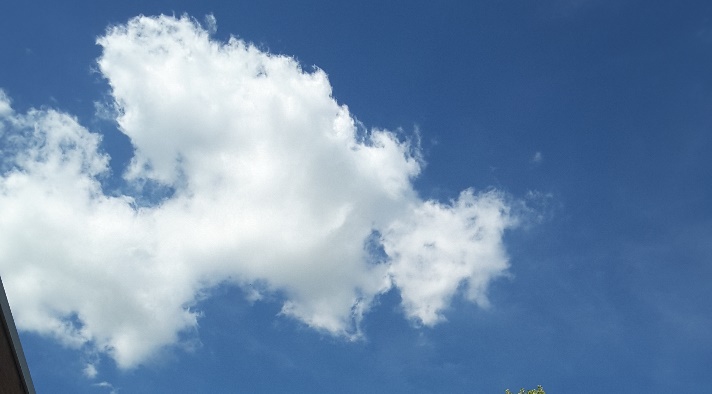 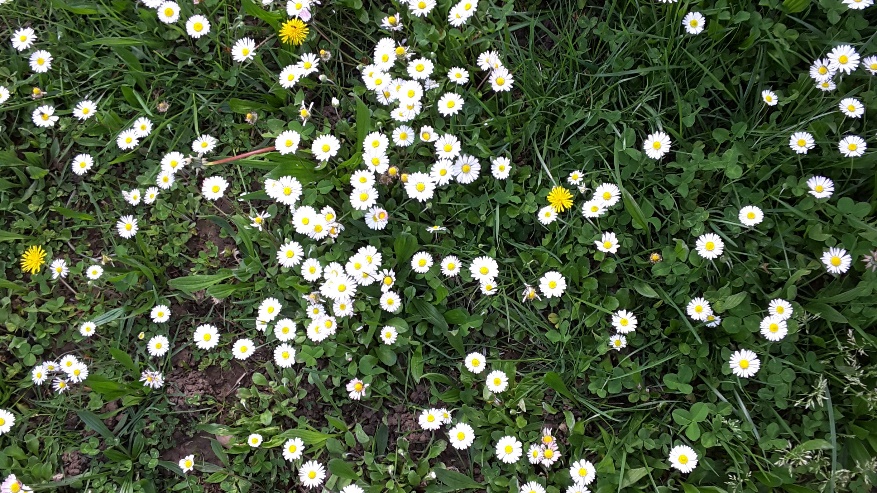 LE NOSTRE AULE
SEZIONE A 
BLU
SEZIONE C
ROSSI
SEZIONE B 
GIALLI
ALTRE TRE AULE …
SEZIONE MULTIFUNZIONALE ARCOBALENO
SEZIONE D
VERDI
SEZIONE E
AZZURRI
LA SALA DEL MOVIMENTO
UNO SPAZIO 
PER LA 
PRATICA PSICOMOTORIA AUCOUTURIER
COMUNICARE - CREARE - PENSARE
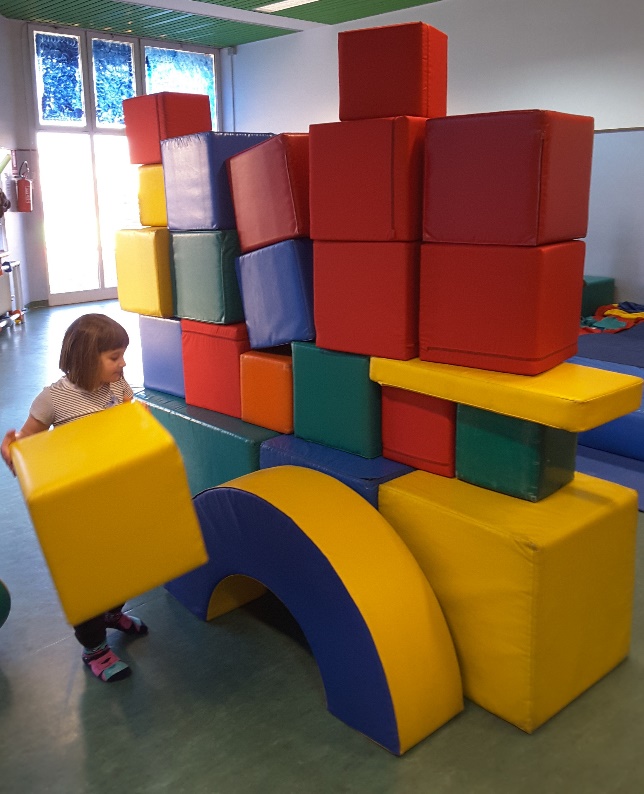 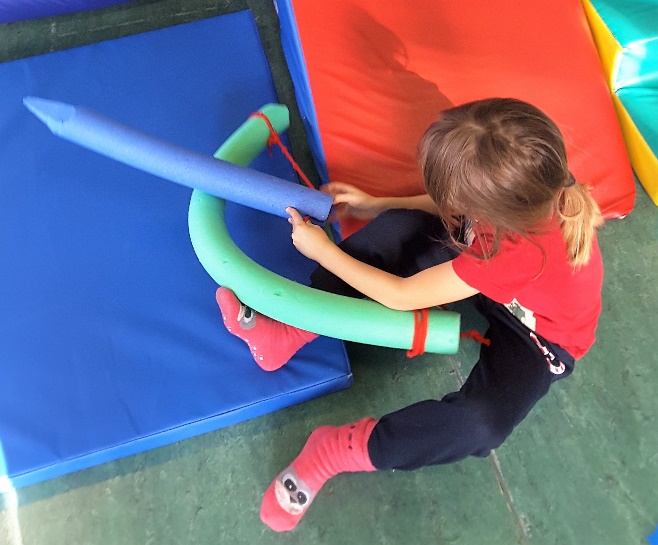 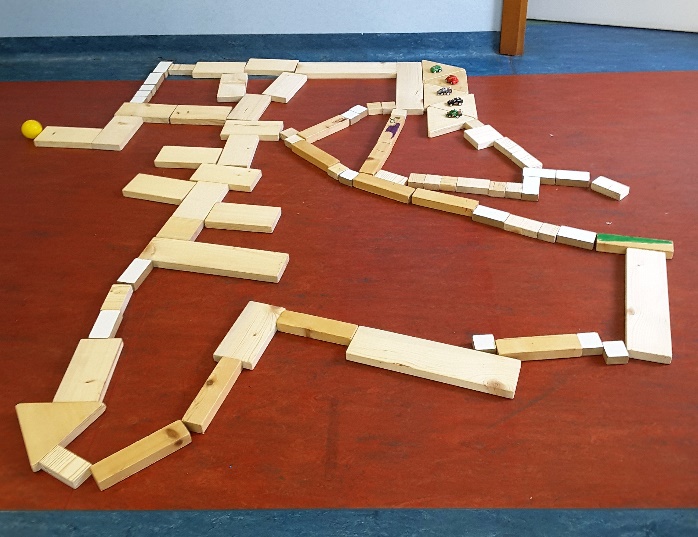 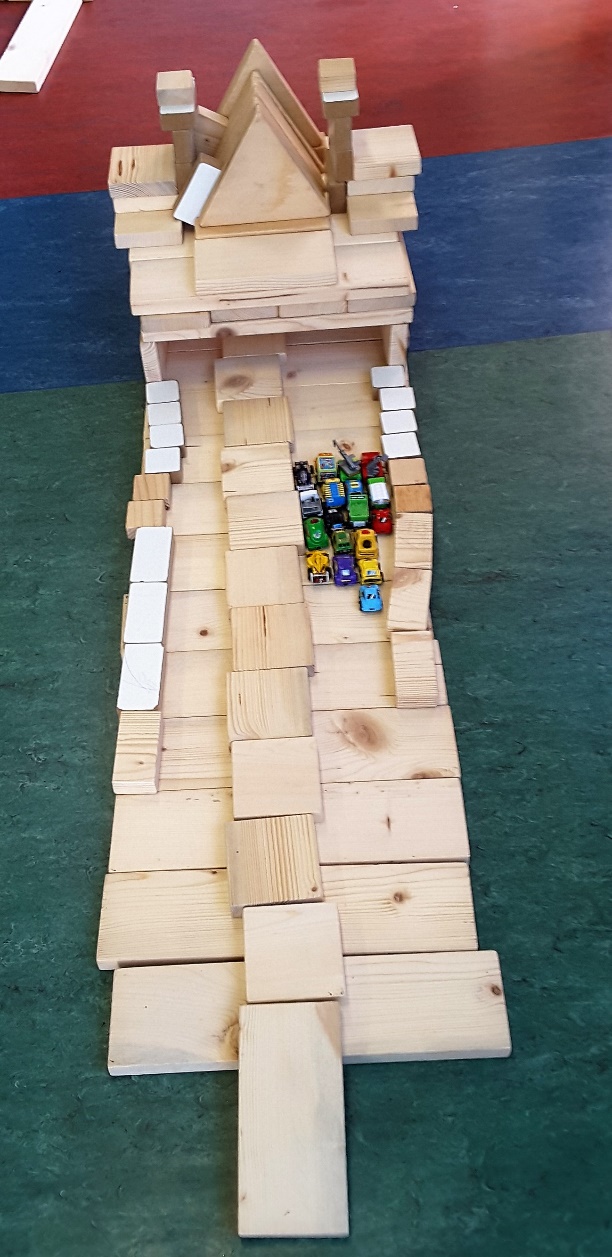 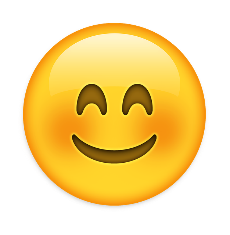 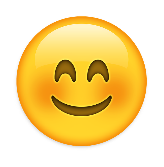 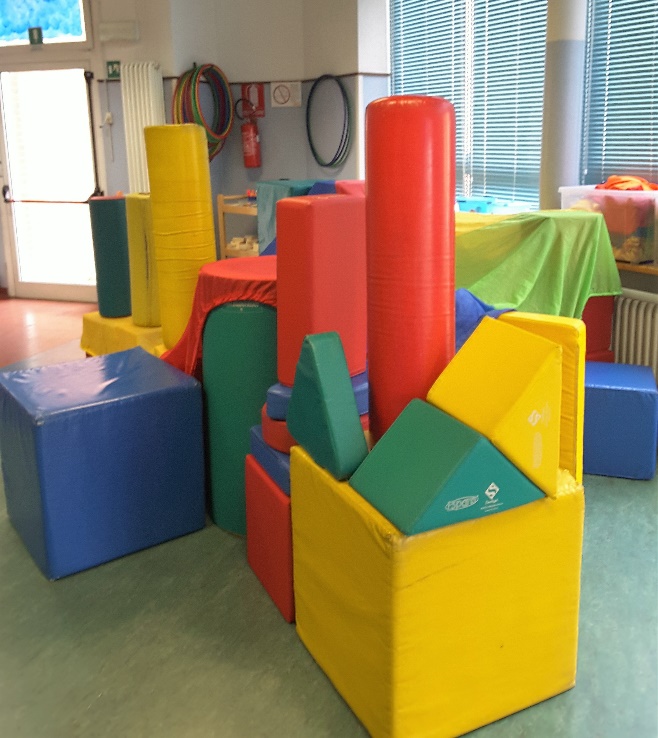 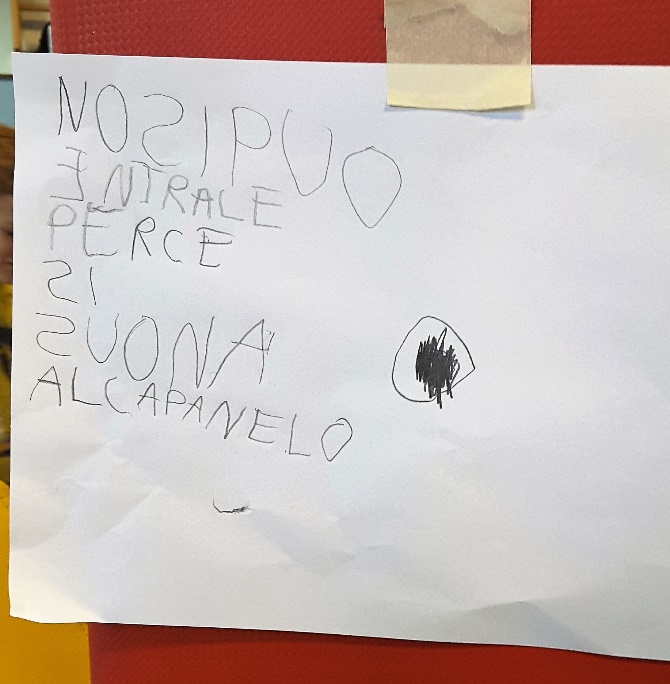 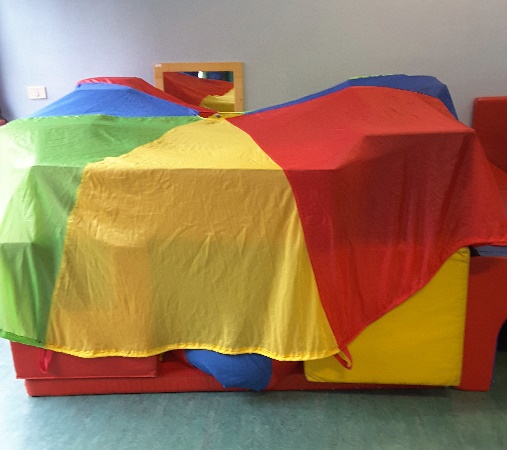 LA SALA GIOCHI
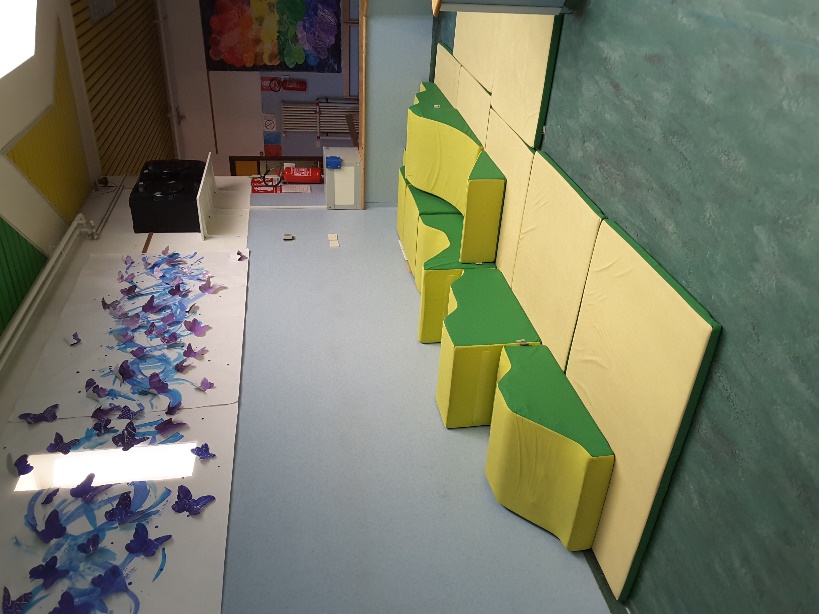 LA BIBLIOTECA
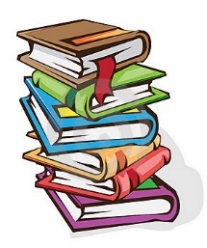 UNO SPAZIO MULTIFUNZIONALE:
BIBLIOTECA                    (TANTI LIBRI PER LA LETTURA E LA NARRAZIONE A VOCE ALTA)
PRESTITO DEL LIBRO (ATTIVITÀ RIVOLTA AI BAMBINI ULTIMO ANNO) 
AULA INFORMATICA  (PC E LIM ) 
AULA DOVE SVOLGERE PERCORSI DIDATTICI INDIVIDUALIZZATI PROGRAMMATI PER I BAMBINI CON BISOGNI EDUCATIVI SPECIALI
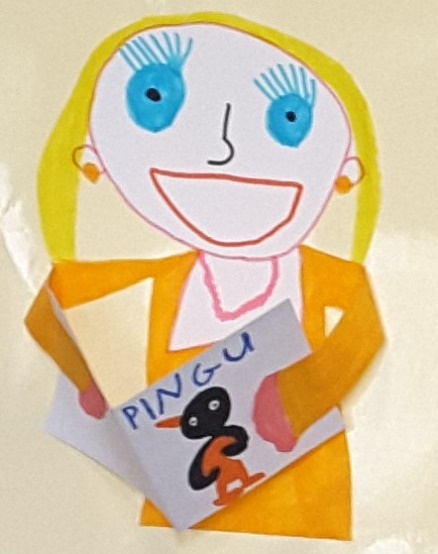 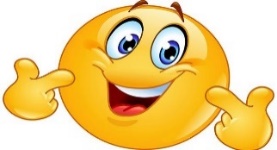 LA NOSTRA SALA DA PRANZO
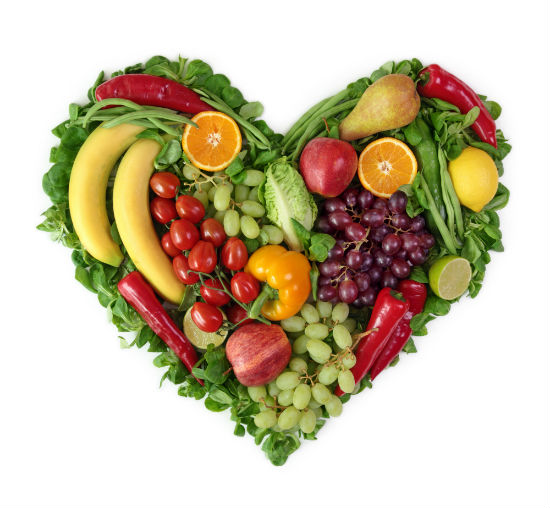 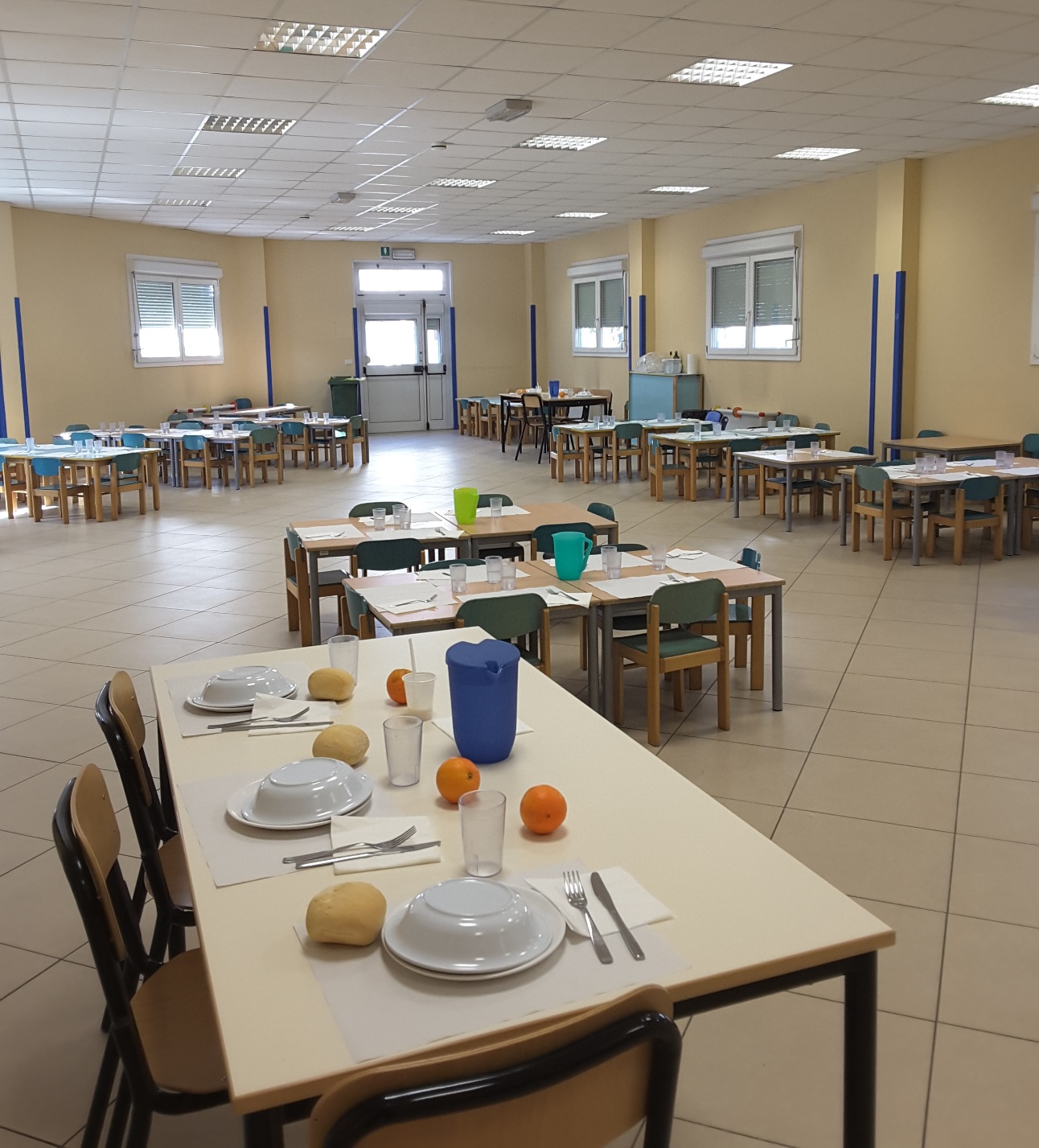 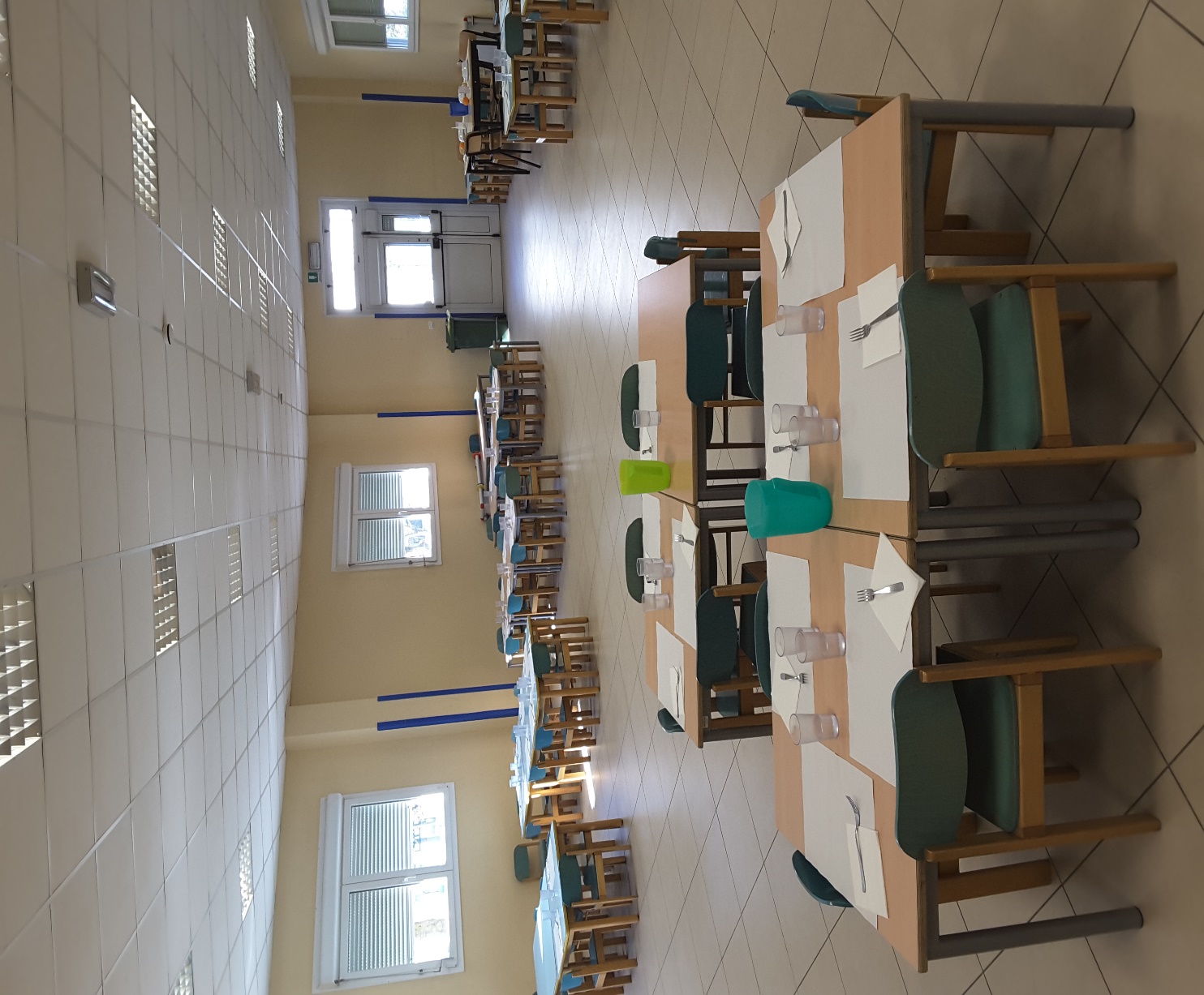 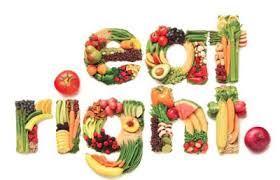 SCUOLA DELL’INFANZIA LORIS MALAGUZZI VIA TOSCANA , 2 MARTELLAGO – VENEZIA TEL.041 5403025
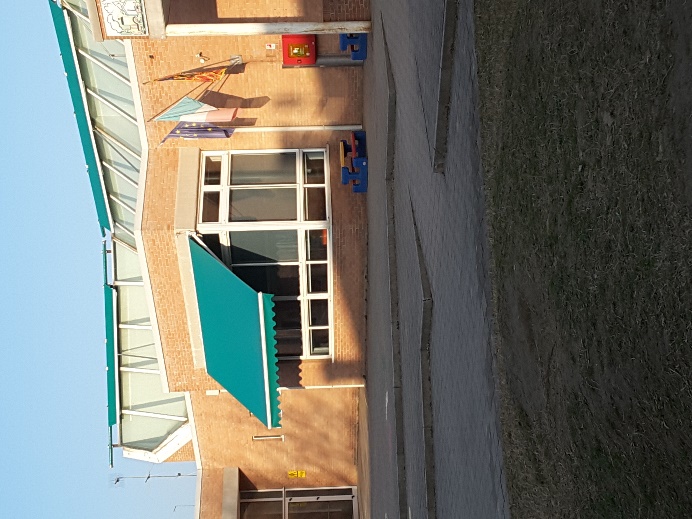 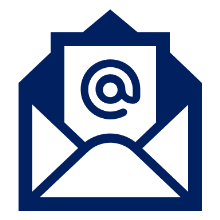 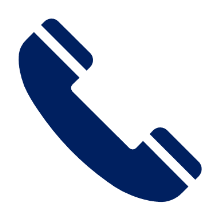 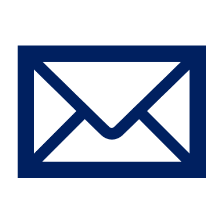 ORARIO DI FUNZIONAMENTO:
DALLE ORE 8.00 ALLE ORE 16.00 
DAL LUNEDÌ AL VENERDÌ 
SERVIZIO SCUOLABUS COMUNALE
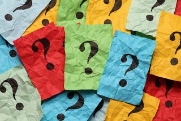 ISTITUTO COMPRENSIVO STATALE CARLO GOLDONI
VIA TRENTO, 26 MARTELLAGO (VE) 
TEL. 0415400534/041 5401317
FAX 0415402005
E-MAIL veic83800@istruzione.it
           veic838006@pec.istruzione.it
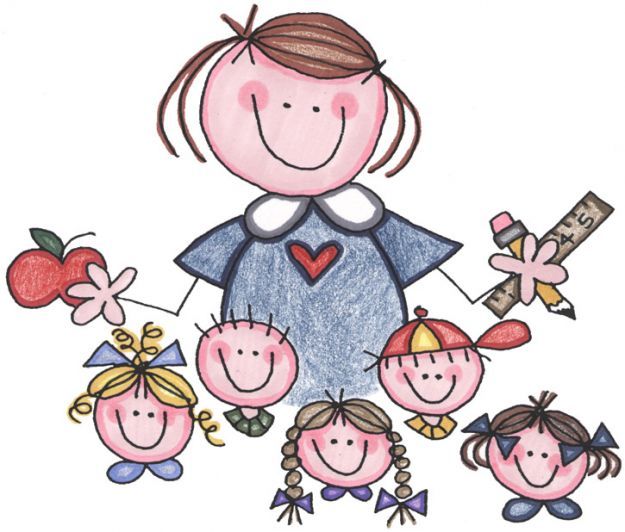 PERSONALE
INSEGNANTI DI:
SEZIONE 
SOSTEGNO
RELIGIONE CATTOLICA 

COLLABORATORI SCOLASTICI 

OPERATORI SOCIO SANITARI
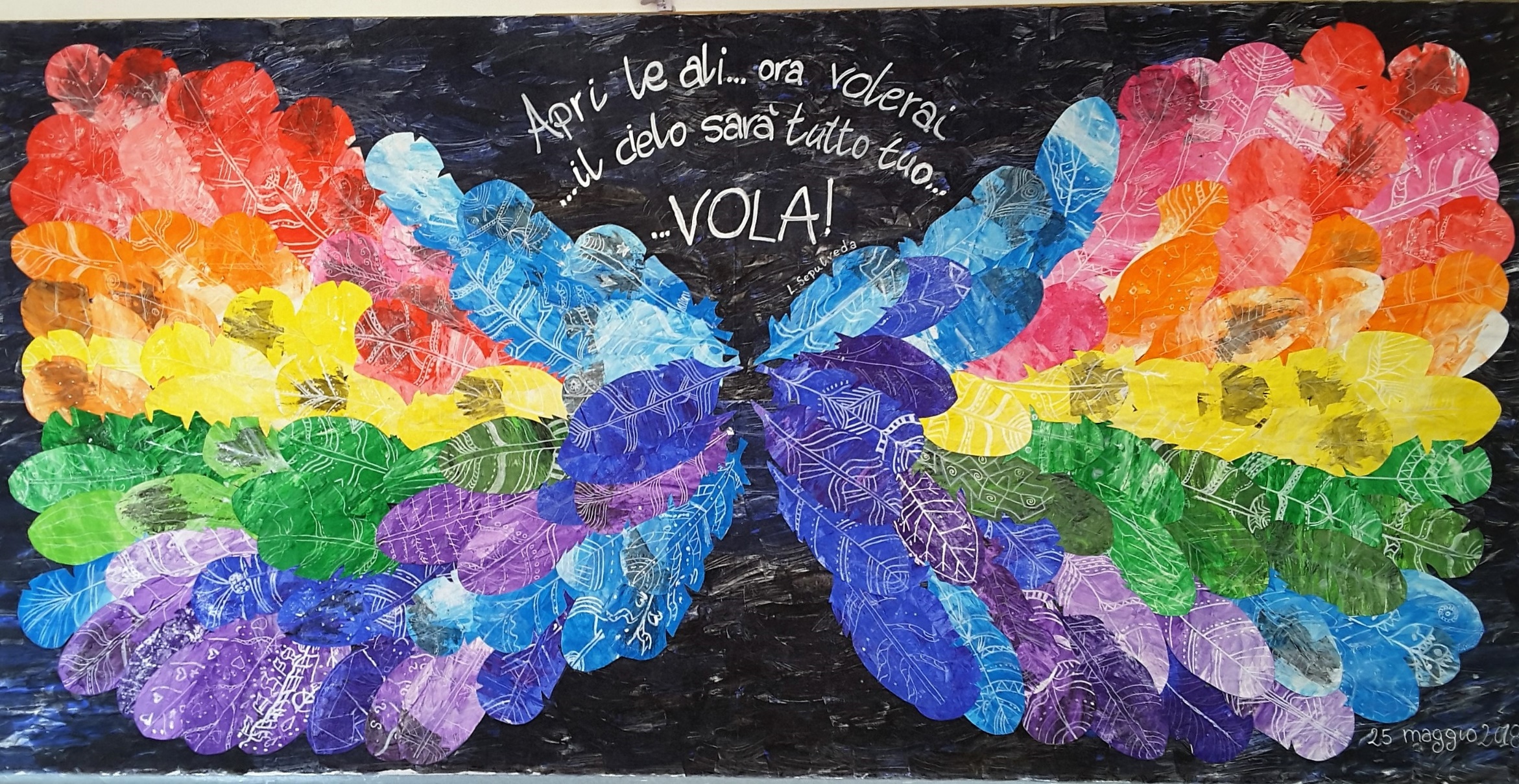